KHỞI ĐỘNG: Trò chơi giải ô chữ
ST
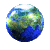 1
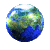 2
3
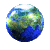 4
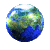 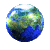 5
6
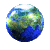 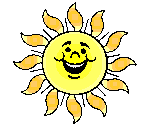 HÀNG 1: GỒM 8 CHỮ CÁI
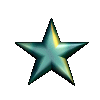 Hạt vô cùng nhỏ trung hoà về điện
HÀNG 2: GỒM 6 CHỮ CÁI
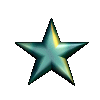 Gồm nhiều chất trộn lẫn vào nhau
HÀNG 3 : GỒM 7 CHỮ CÁI
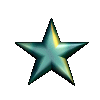 Khối lượng nguyên tử tập trung hầu hết ở phần này
HÀNG 4: GỒM 8 CHỮ CÁI
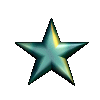 Là một trong 3 hạt cấu tạo nên nguyên tử, mang điện tích âm
HÀNG 5: GỒM 6 CHỮ CÁI
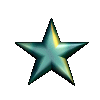 Là một trong 3 hạt cấu tạo nên nguyên tử, mang điện tích dương
HÀNG 6: GỒM 8 CHỮ CÁI
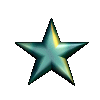 Đó là từ chỉ tập hợp những nguyên tử cùng loại
( có cùng số proton)
BÀI 5: PHÂN TỬ - ĐƠN CHẤT – HỢP CHẤT
BÀI 5: PHÂN TỬ - ĐƠN CHẤT – HỢP CHẤT
Nêu được khái niệm, phân loại được đơn chất, hợp chất.
01
Phân biệt được đơn chất và hợp chất.
Mục tiêu bài học
02
Tính được phân tử khối của các phân tử.
03
I.
ĐƠN CHẤT1. Đơn chất là gì?
Quan sát ảnh và xác định các nguyên tố 
tạo nên vật thể ?
- Đều được tạo từ 1 nguyên tố hoá học
Các chất nào có đặc điểm gì giống nhau?
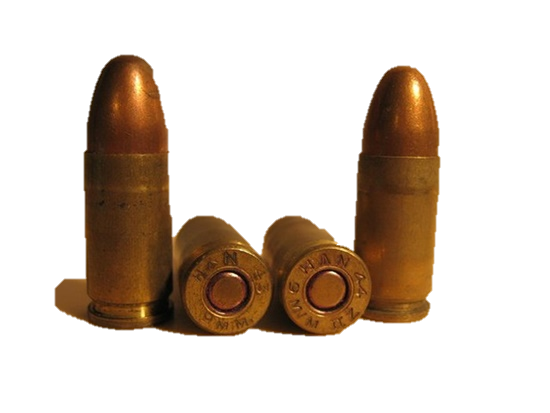 Cu
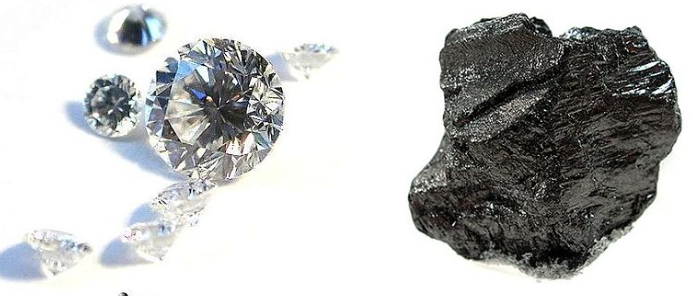 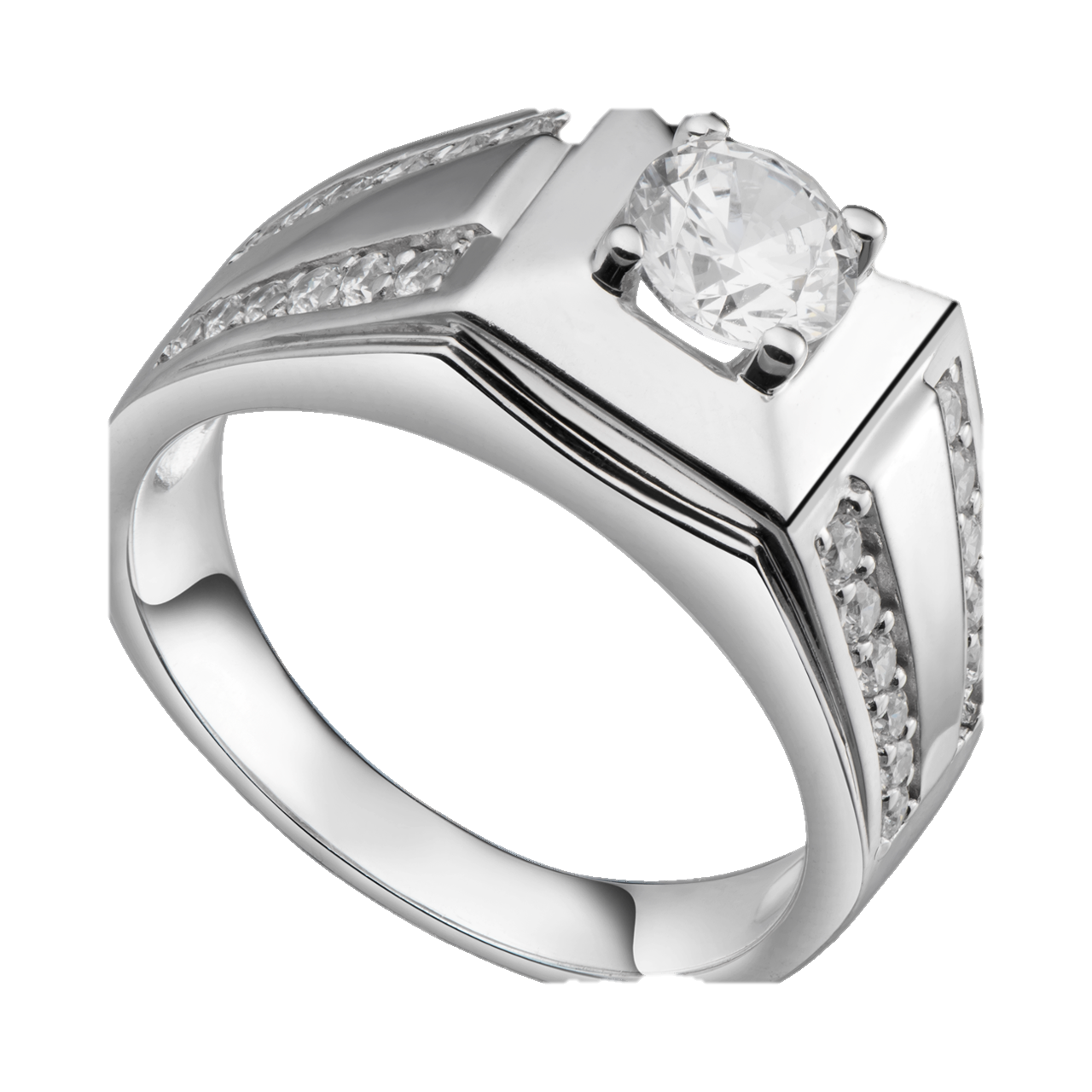 C
Ag
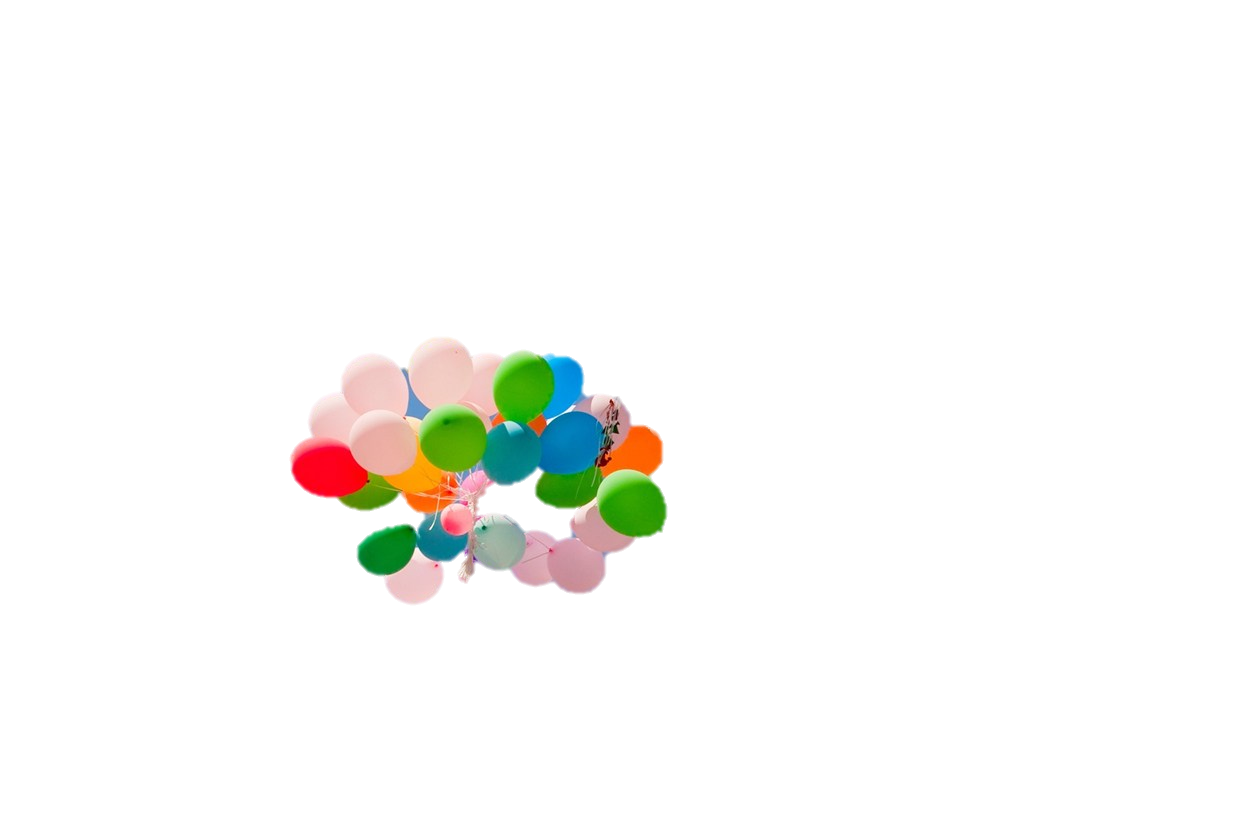 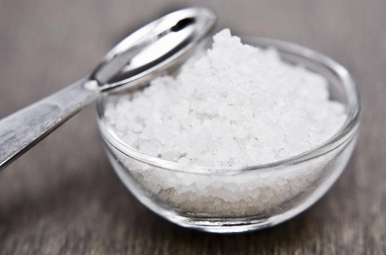 H
NaCl
Quan sát ảnh, xác định các vật thể trên thuộc thể gì?
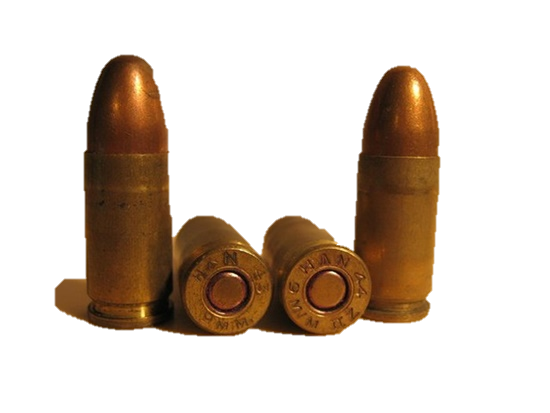 Cu
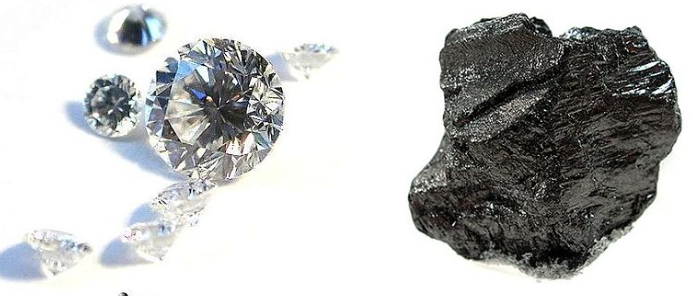 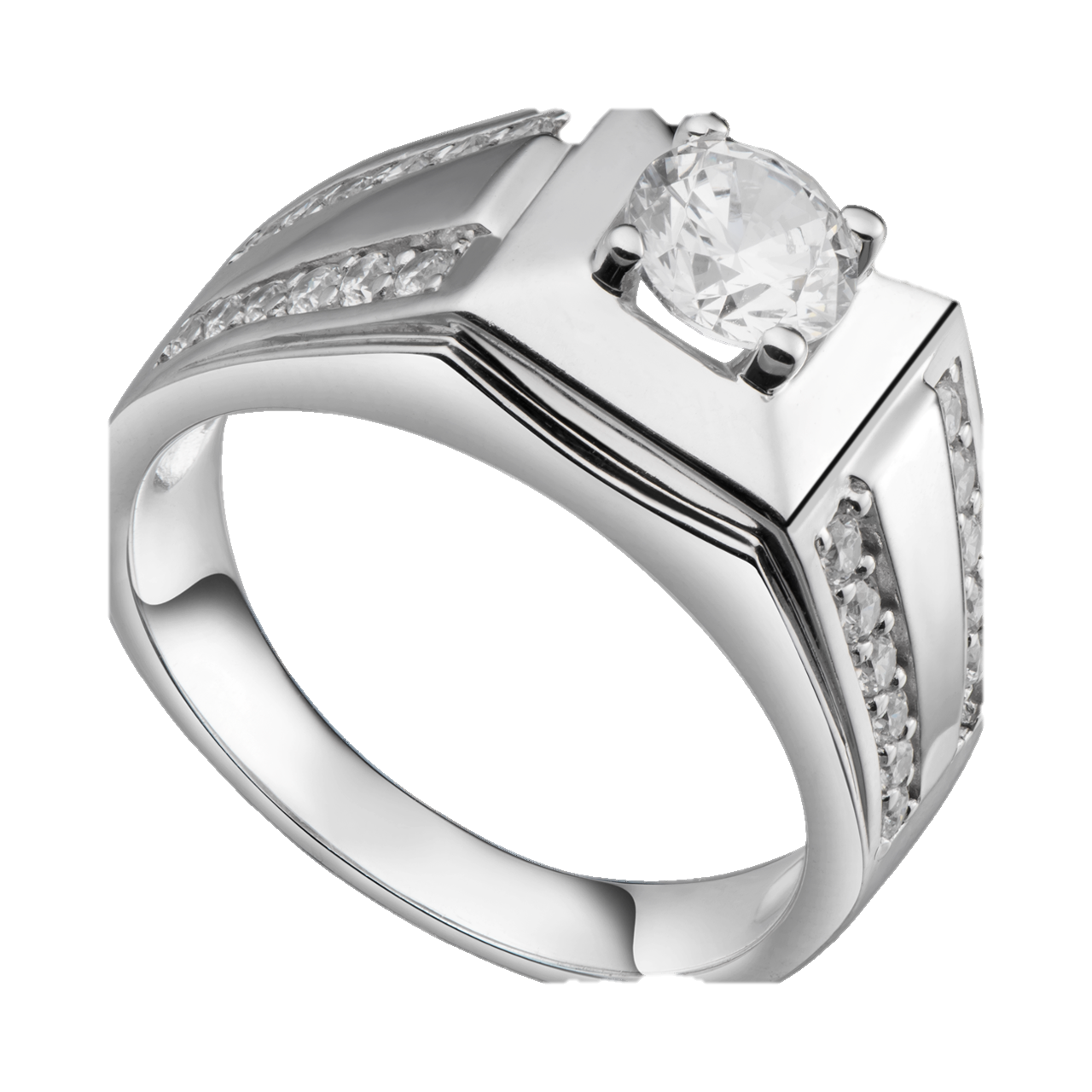 C
Ag
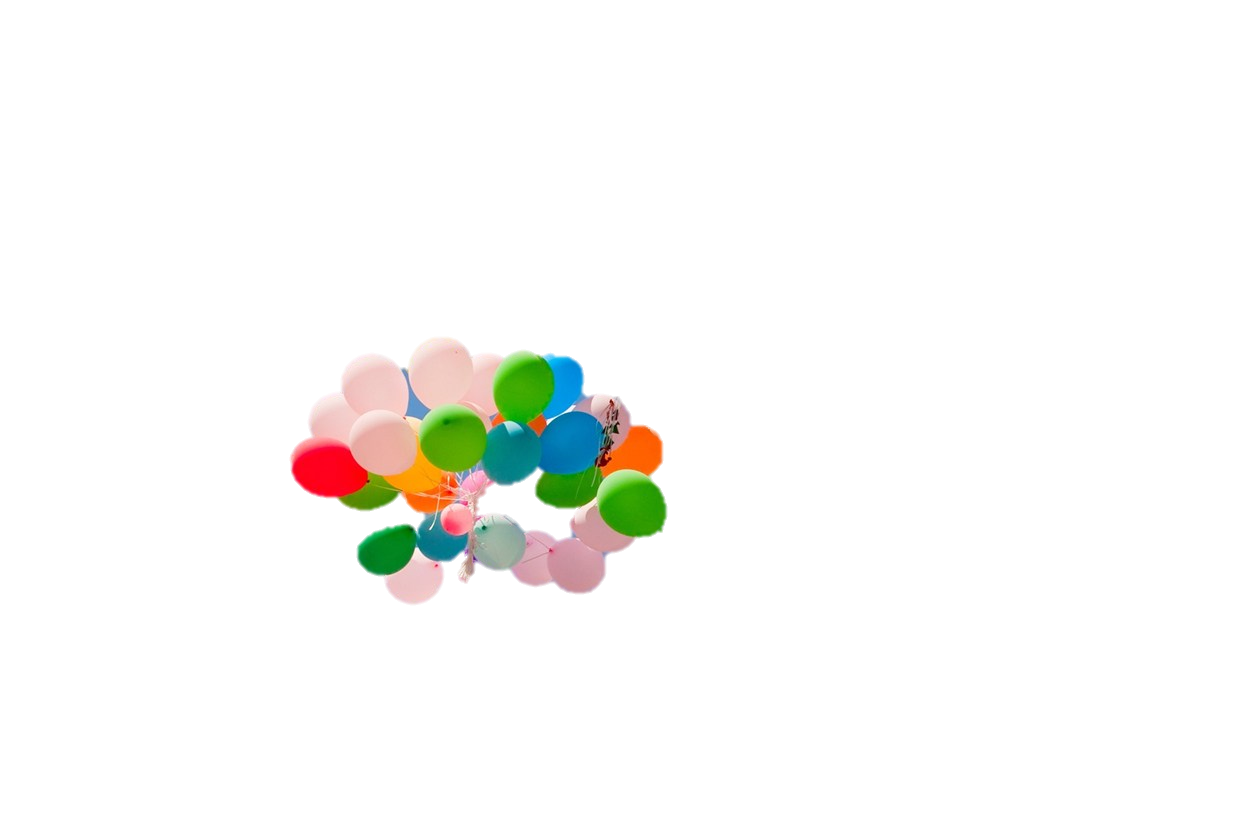 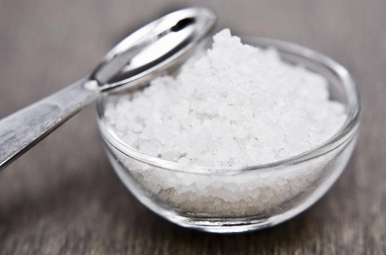 H
NaCl
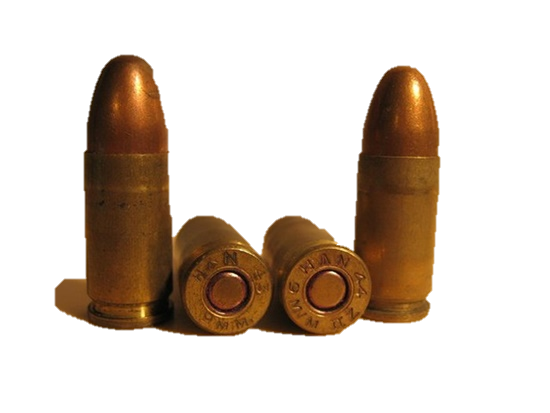 Kim loại
Thể rắn
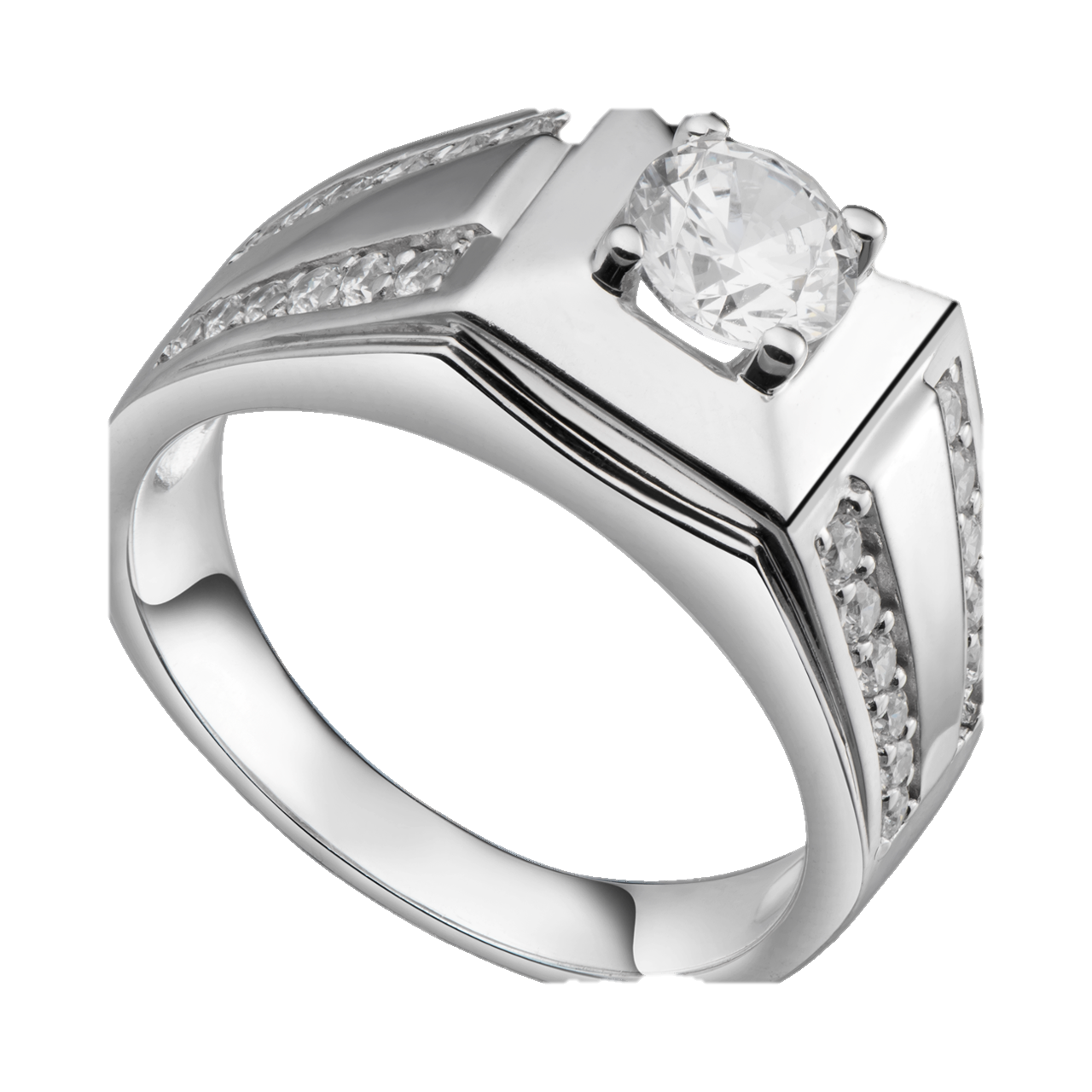 Trong đơn chất kim loại, các nguyên tử sắp xếp như thế nào?
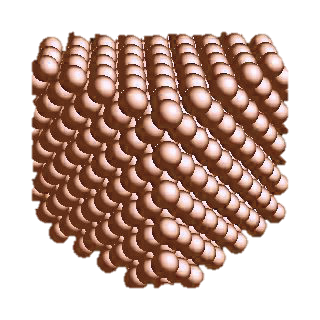 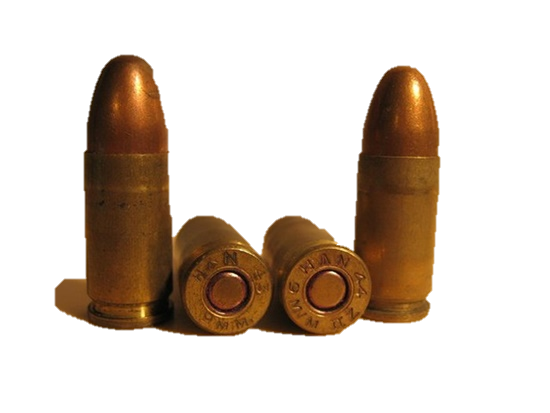 Cu
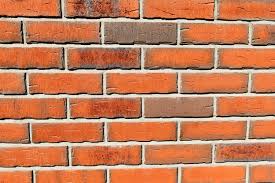 Trong đơn chất kim loại, các nguyên tử đơn lẻ sắp xếp khít nhau.
Khi nói kim loại đồng. Chúng ta có thể viết tắt là kim loại Cu
15
Trong đơn chất phi kim, các nguyên tử liên kết với nhau như thế nào?
O
O
H
H
O2
H2
Khí oxi
Khí hiđro
Trong đơn chất phi kim ở thể khí,  các nguyên tử thường liên kết với nhau theo một số nhất định và thường là 2.
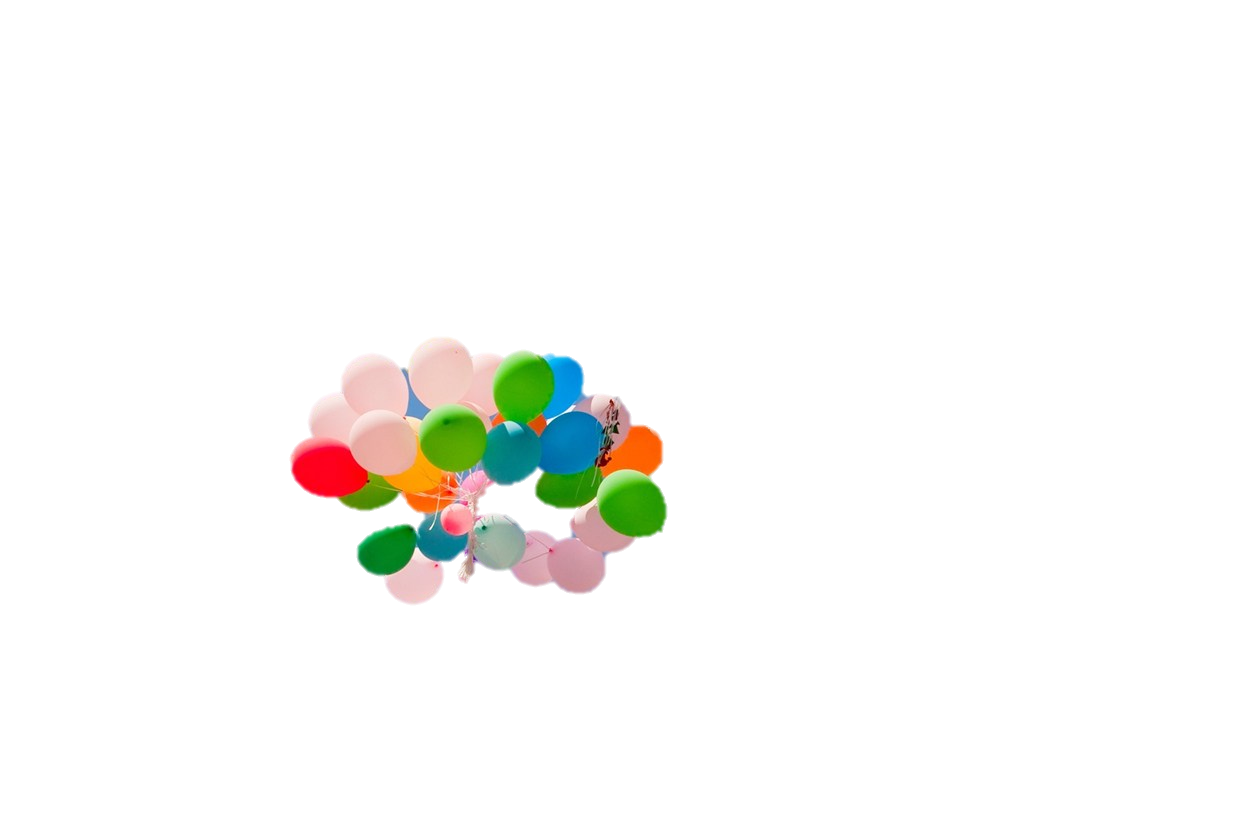 Thể khí
Phi kim
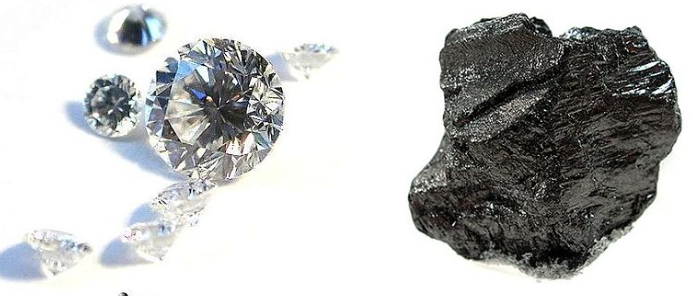 Thể rắn
BÀI 5: PHÂN TỬ - ĐƠN CHẤT – HỢP CHẤT
I. Đơn chất
Đơn chất là những chất tạo nên từ 1 nguyên tố hóa học.
Đơn chất kim loại: Sắt, bạc, đồng,…
Đơn chất phi kim: Cacbon, Oxi,…
Đơn chất khí hiếm: Heli, Neon,…
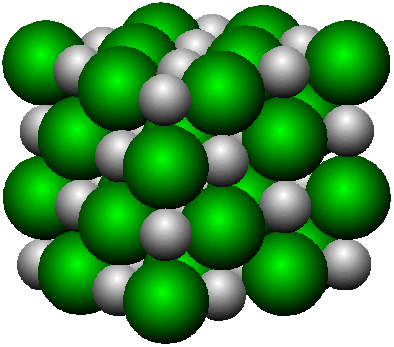 Na
Cl
MUỐI ĂN (RẮN)
Hãy quan sát hình sau và cho biết thành phần cấu tạo nên các chất trên?
Các chất trên là đơn chất hay hợp chất? Giải thích?
Cl
H
O
Na
H
Cl
H
H
O
Na
NƯỚC (LỎNG)
BÀI 5: PHÂN TỬ - ĐƠN CHẤT – HỢP CHẤT
II. Hợp chất
Hợp chất là những chất tạo nên từ 2 nguyên tố hóa học trở lên.
Trong số các chất cho dưới đây, hãy chỉ ra và giải thích chất nào là đơn chất, hợp chất:

a) Khí amoniac tạo nên từ N và H.
b) Photpho đỏ tạo nên từ P.
c) Axit clohiđric tạo nên từ H và Cl.
d) Canxi cacbonat tạo nên từ Ca, C và O.
e) Glucozơ tạo nên từ C, H và O.
f) Kim loại magie tạo nên từ Mg.
NHÓM 1
NHÓM 2
Chu sa (HgS) được dùng là chất hạ độc trong thời xưa ở Trung Quốc.
Theo em HgS là đơn chất hay hợp chất ?
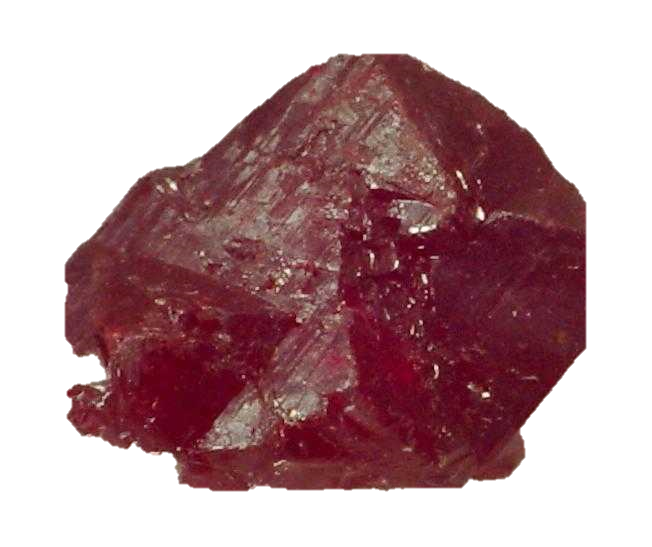 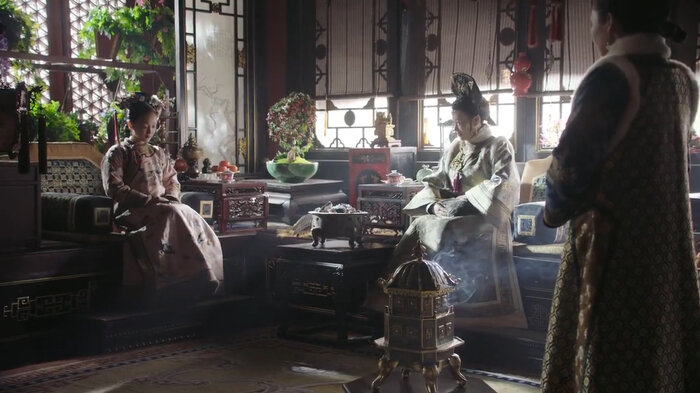 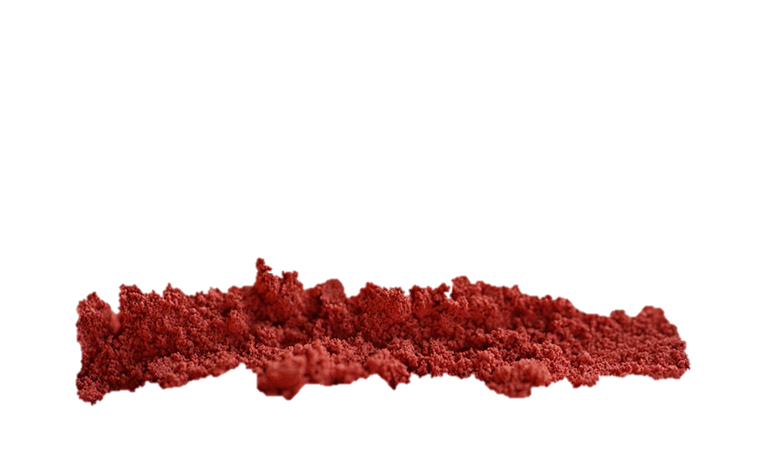 III. Phân tử
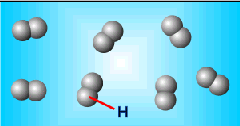 Khí Hiđro
Khí Hiđro có hạt hợp thành gồm 2H liên kết với nhau
III. Phân tử
O
Khí Oxi
O
Khí Oxi có hạt hợp thành gồm 2 O liên kết với nhau
H
O
Nước
Nước có hạt hợp thành gồm 2 H liên kết với 1 O.
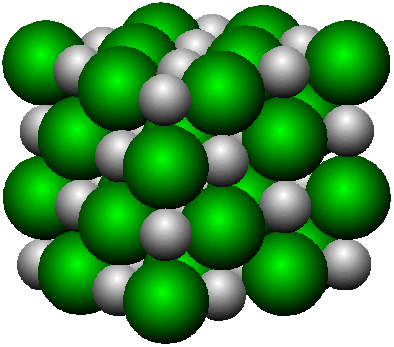 Na
Cl
Cl
Na
Muối ăn( Natri clorua)
Muối ăn có hạt hợp thành gồm 1 Na liên kết với 1 Cl
Phân tử hidro
?
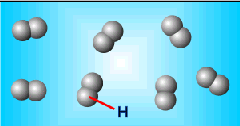 Đại diện cho đơn chất hidro
Oxi
Khí Hiđro
Đại diện cho 
hợp chất nước
H
H
O
?
O
Phân tử nước
H
H
Nước
Đại diện cho đơn chất oxi
?
Phân tử oxi
Phân tử là gì ?
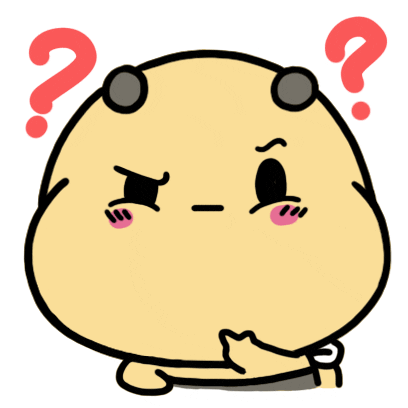 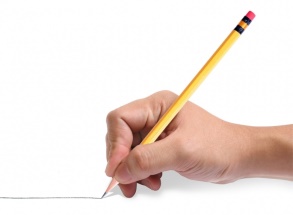 III. Phân tử
1. Định nghĩa
Phân tử là hạt đại diện cho chất, gồm một số nguyên 
tử liên kết với nhau và thể hiện đầy đủ tính chất hoá 
học của chất.
Cu
64amu
NGUYÊN TỬ ĐỒNG
Cu
?
64amu
PHÂN TỬ ĐỒNG
2. Khối lượng phân tử
64 amu
16 amu
12 amu
O
16amu
NGUYÊN TỬ OXI
O
O
?
32amu
PHÂN TỬ OXI
O
C
16amu
12amu
NGUYÊN TỬ OXYGEN
NGUYÊN TỬ CARBON
O
O
C
?
44amu
PHÂN TỬ CARBON ĐIOXIDE
EM HÃY NÊU CÁCH TÍNH KHỐI LƯỢNG PHÂN TỬ?
2. Khối lượng phân tử
Khối lượng phân tử của một chất bằng tổng khối lượng của các nguyên tử trong phân tử chất đó.
64 amu
16 amu
12 amu
HOẠT ĐỘNG NHÓM
Câu hỏi: Tính phân tử khối của:
a/ Khí metan, biết phân tử gồm 1C và 4H
b/ Axit nitric, biết phân tử gồm 1H, 1N và 3O
c/ Thuốc tím, biết phân tử gồm 1K, 1Mn và 4O
CÁCH PHÂN CHIA NHIỆM VỤ NHÓM
NHIỆM VỤ NHÓM
Tìm nguyên tử khối của C
Tìm nguyên tử khối của H
 Bấm máy tính
Ghi kết quả và đơn vị
Báo cáo
Nhóm 1.  Câu a
Nhóm 2. Câu b
Nhóm 3. Câu c
Câu hỏi: Tính phân tử khối của:
a/ Khí metan, biết phân tử gồm 1C và 4H
b/ Axit nitric, biết phân tử gồm 1H, 1N và 3O
c/ Thuốc tím, biết phân tử gồm 1K, 1Mn và 4O
(Cho C=12, O=16, H=1, N=14, K=39, Mn=55)
GIẢI
a/ PTK của metan = 12 + 4.1 = 16 (amu)
b/ PTK của axit nitric = 1+ 14+16.3 = 63 (amu)
c/ PTK của thuốc tím = 39+55+ 16.4 = 158 (amu)
Tài liệu được chia sẻ bởi Website VnTeach.Com
https://www.vnteach.com
Một sản phẩm của cộng đồng facebook Thư Viện VnTeach.Com
https://www.facebook.com/groups/vnteach/
https://www.facebook.com/groups/thuvienvnteach/